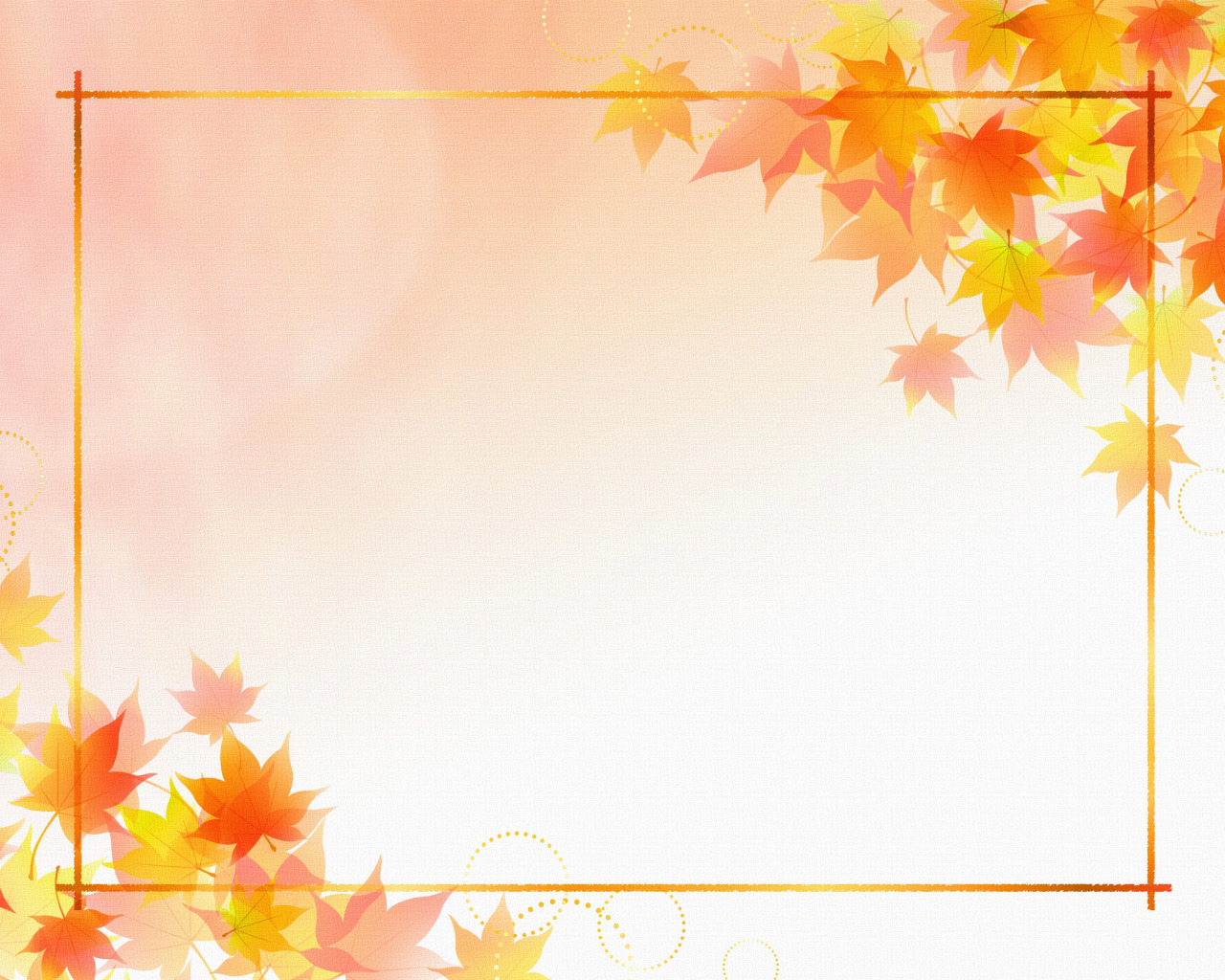 Лучшие образовательные практики в МОУ «СОШ №4»
Школа - участница регионального проекта «Развитие гражданского  образования в образовательных организациях  Томской области,  Региональная стажировочная площадка РЦРО, Ресурсно-внедренческий центр  инноваций Томской области», Центр наставничества и методического сопровождения педагогов, Центр образования цифрового и гуманитарного профилей «Точка роста» Томской области.
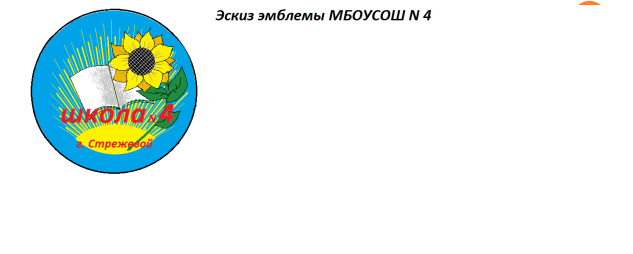 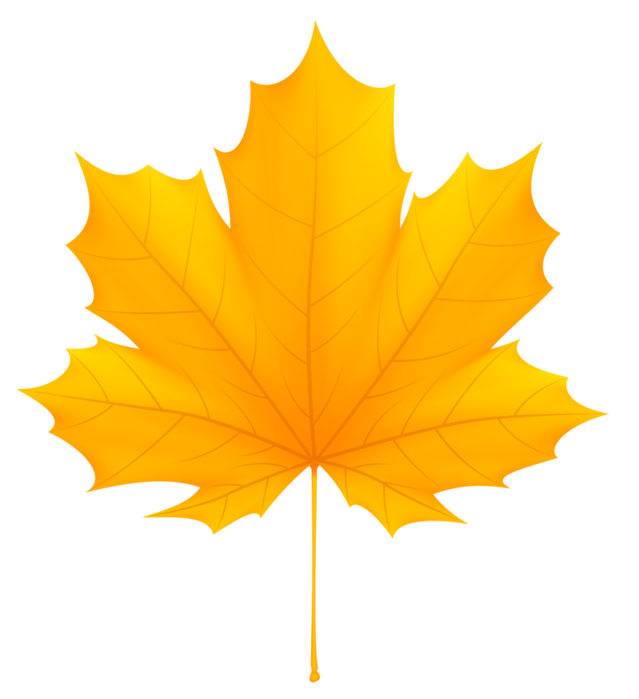 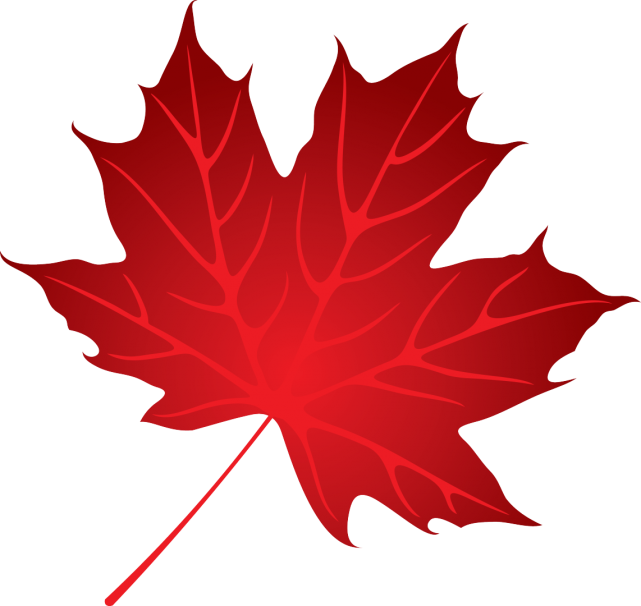 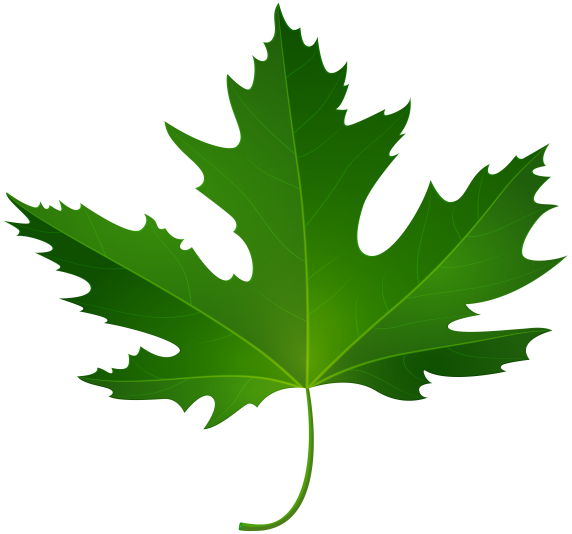 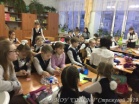 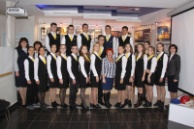 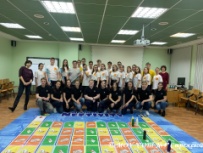 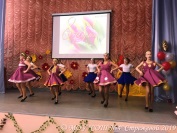 Реализация программ профильного обучения: технологического, гуманитарного и универсального
Система самоуправления «Галактика школьных дел»
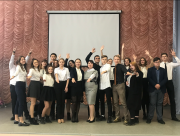 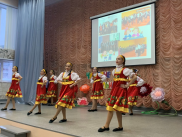 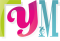 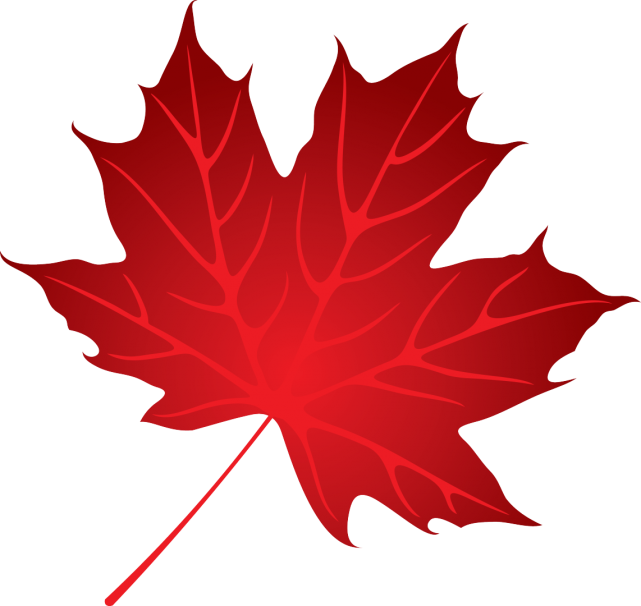 Реализация 
программ цифрового
 и гуманитарного образования
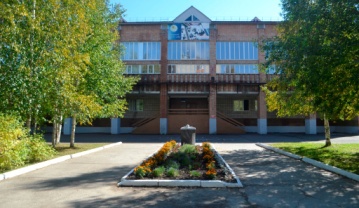 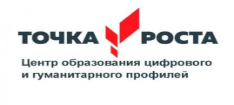 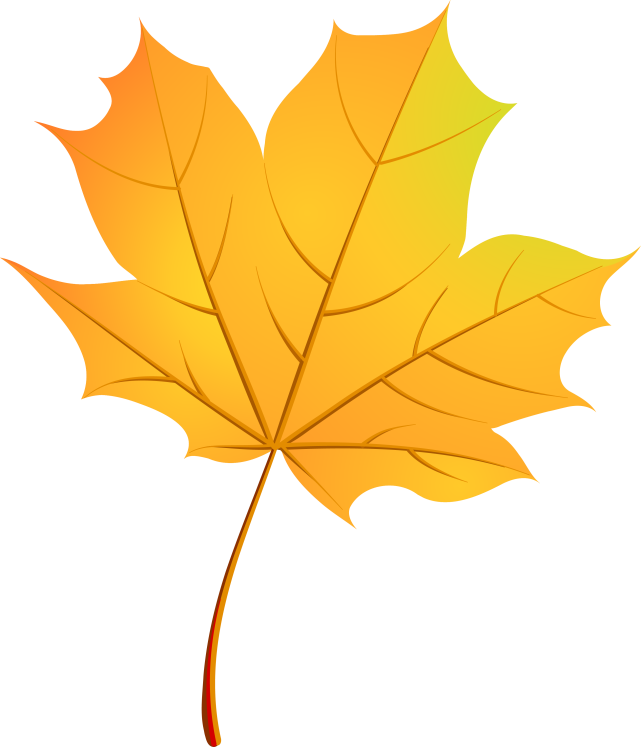 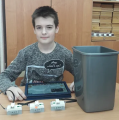 Инженерное
 и дистанционное образование
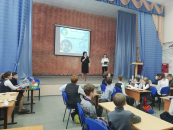 Образовательная робототехника и 3D-моделирование
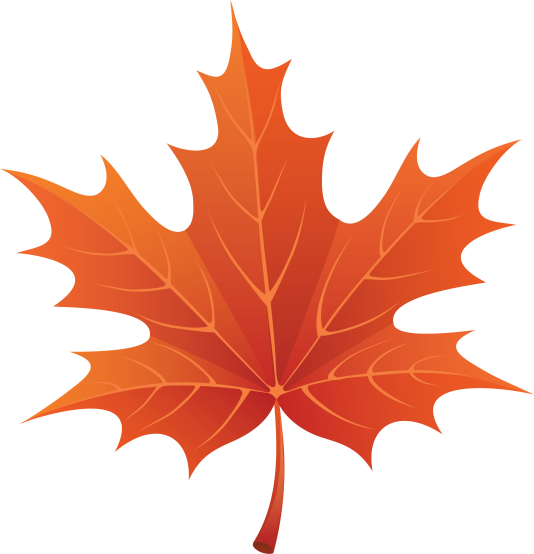 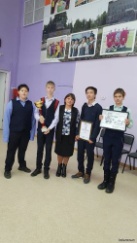 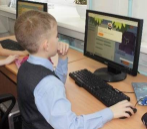 Дистанционное образование
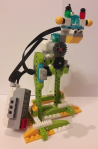 Инженерные 
старты- 2020
Проектная и исследовательская деятельность
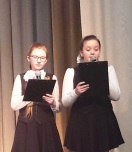 Индивидуальные маршруты для одарённых детей и детей с ОВЗ
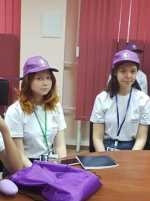 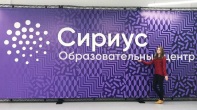 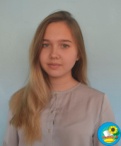 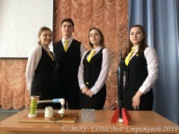 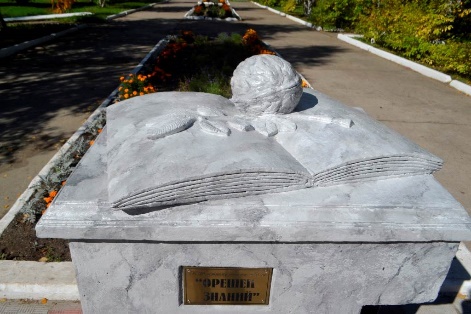 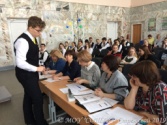 С 35-летним юбилеем, 
любимая школа!
Школа - ты знаний надежный причал!
Школа для всех  - начало  начал!
4 Лауреата Премии Мэра городского округа Стрежевой - 2020:
 Боярина Екатерина, 9 а
  Кузьмина Татьяна, 11 а
Крюкова Алена, 11 а
Таштиева Алиса, 8 в
«Сетевая научно-практическая конференция старшеклассников «Мир и я: стратегия открытий и преобразований»
Полыгалова Дина – Лауреат Премии Законодательной Думы ТО
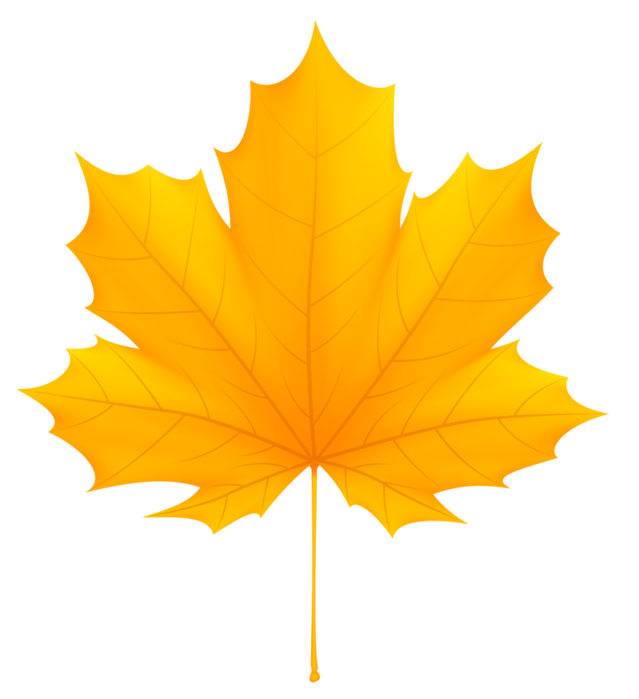 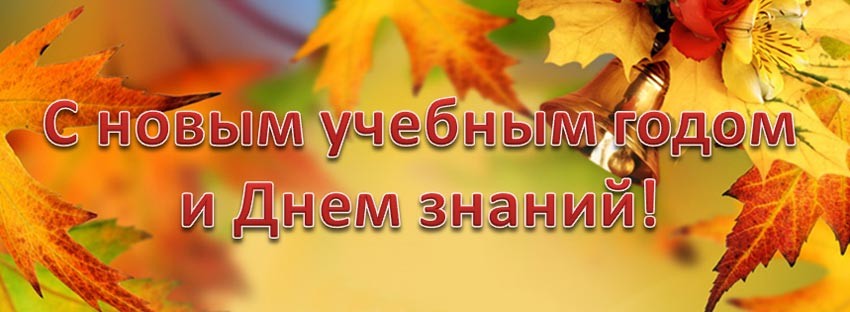